An enemy ship is on the western side of a mountain island. The enemy ship can maneuver to within 2500 m of the 1800 m high mountain peak and can shoot projectiles with an initial speed of 250m/s. If the eastern shore line is horizontally 300m from the peak, what are the distances from the eastern shore at which a ship can be safe from the bombardment of the enemy ship?
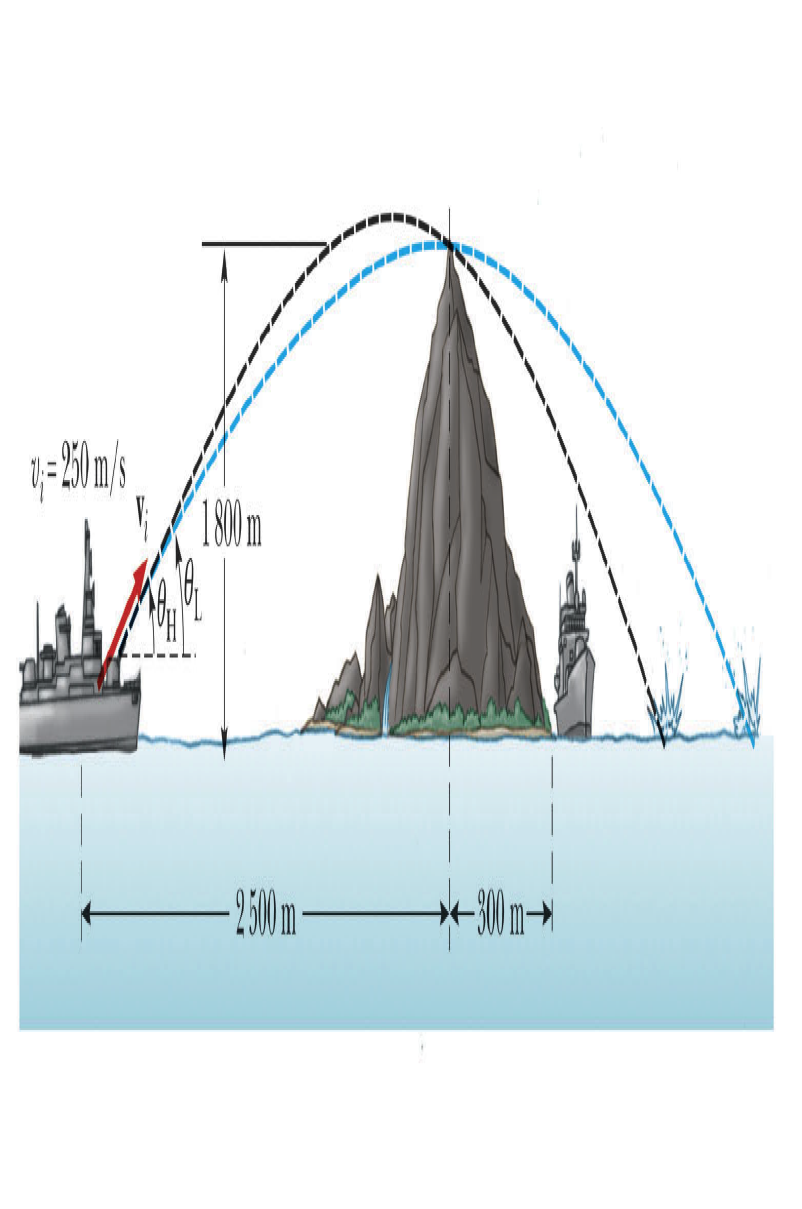